PHY 711 Classical Mechanics and Mathematical Methods
10-10:50 AM  MWF  Olin 103

Plan for Lecture 9:
Continue reading Chapter 3 & 6
Summary & review
Lagrange’s equations with constraints
9/15/2013
PHY 711  Fall 2013 -- Lecture 9
1
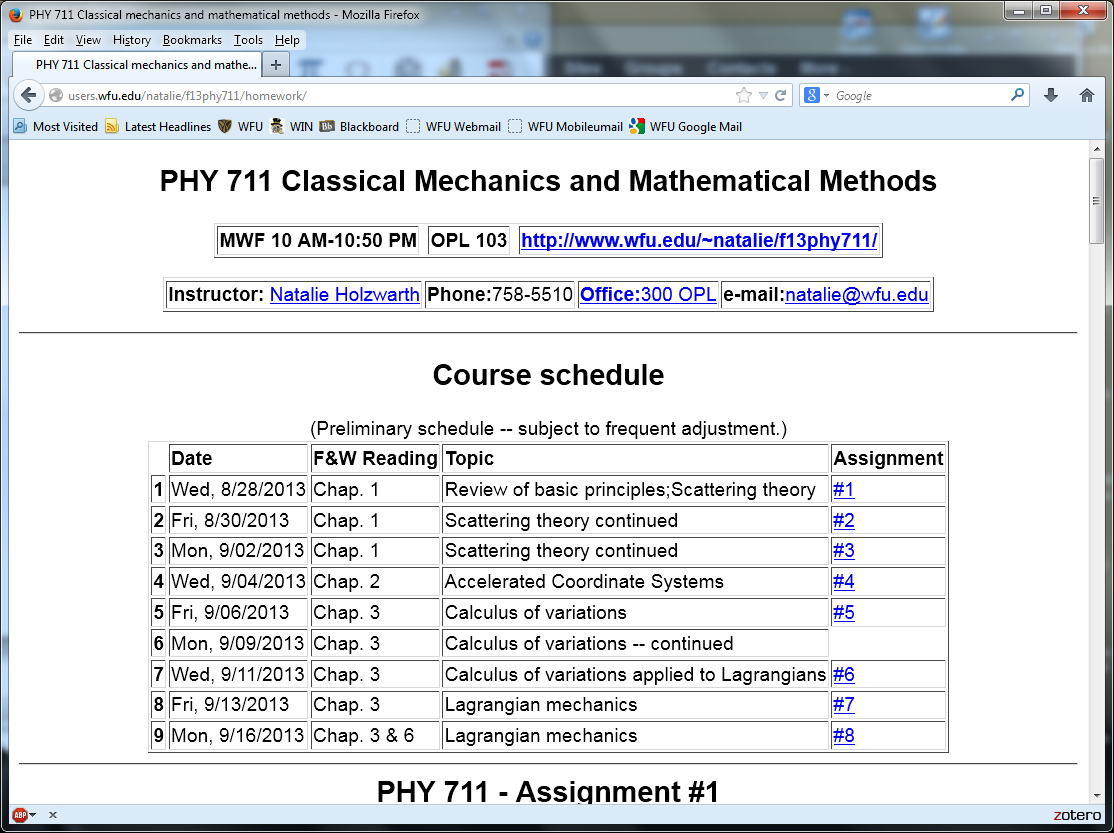 9/15/2013
PHY 711  Fall 2013 -- Lecture 9
2
Comment on problem set #6
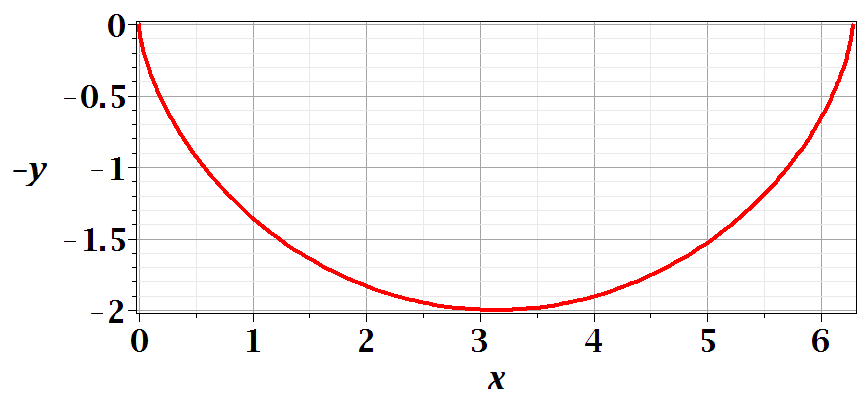 s
9/15/2013
PHY 711  Fall 2013 -- Lecture 9
3
9/15/2013
PHY 711  Fall 2013 -- Lecture 9
4
Comments on generalized coordinates:
Here we have assumed that the generalized coordinates 
 qs    are independent.   Now consider the possibility that the coordinates are related through constraint equations of the form:
Lagrange
multipliers
9/15/2013
PHY 711  Fall 2013 -- Lecture 9
5
Simple example:
u
q
y
x
q
9/15/2013
PHY 711  Fall 2013 -- Lecture 9
6
9/15/2013
PHY 711  Fall 2013 -- Lecture 9
7
Rational for Lagrange multipliers
9/15/2013
PHY 711  Fall 2013 -- Lecture 9
8
Euler-Lagrange equations with constraints:
Example:
r
q
mg
9/15/2013
PHY 711  Fall 2013 -- Lecture 9
9
Example continued:
9/15/2013
PHY 711  Fall 2013 -- Lecture 9
10
Another example:
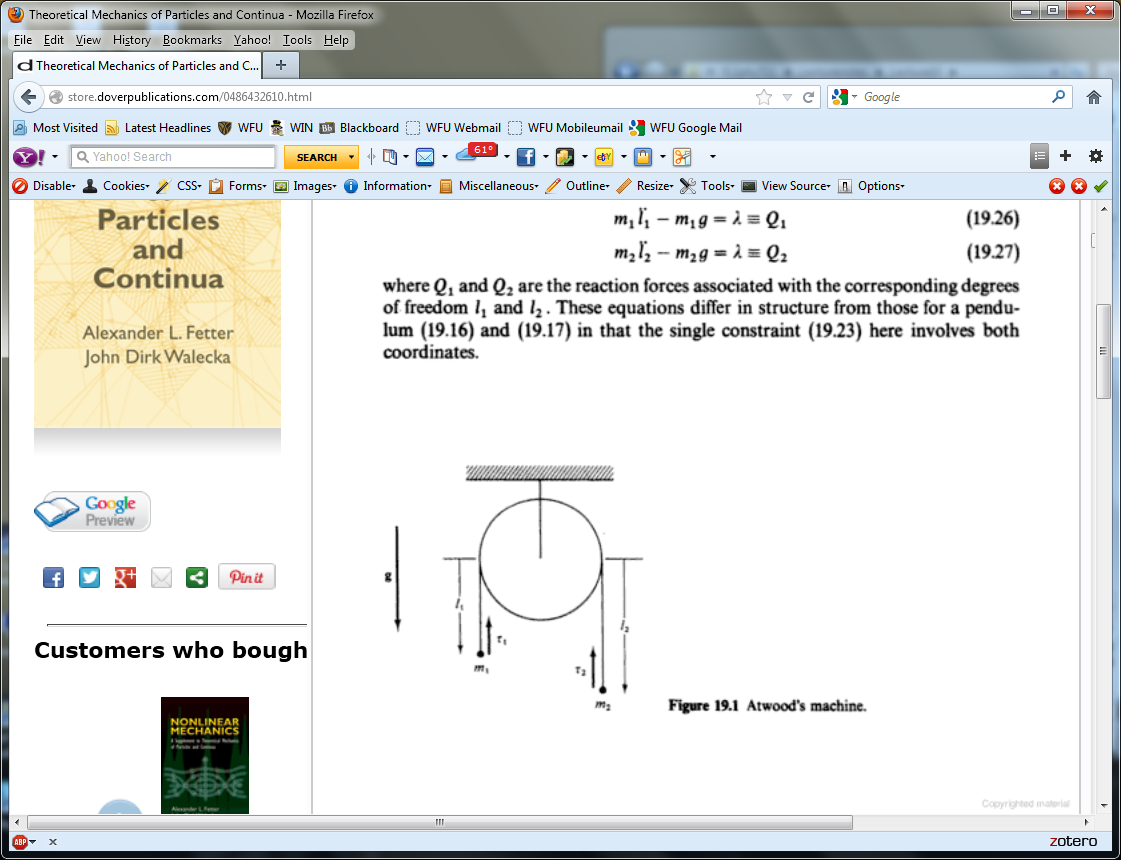 9/15/2013
PHY 711  Fall 2013 -- Lecture 9
11
Another example:

A particle of mass m starts at rest on top of a smooth fixed hemisphere of radius R.    Find the angle at which the particle leaves the hemisphere.
R
9/15/2013
PHY 711  Fall 2013 -- Lecture 9
12
Example continued
9/15/2013
PHY 711  Fall 2013 -- Lecture 9
13
Example continued
9/15/2013
PHY 711  Fall 2013 -- Lecture 9
14